Joomla! SEO
Northern Virginia Joomla Users Group
October, 2018
Dorothy Firsching, Ursa Major Consulting, LLC
dfirsching@ursamajorconsulting.com
10-15-2018
www.ursamajorconsulting.com
1
Agenda
Joomla! Updates
Upcoming JUG Meetings
SEO
10-15-2018
www.ursamajorconsulting.com
2
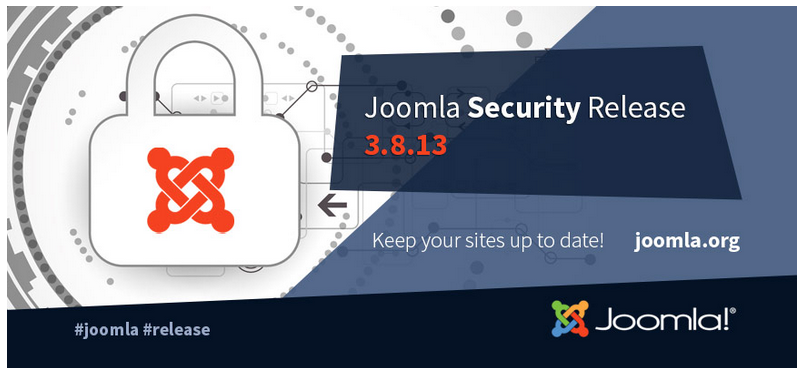 Joomla! Updates
Joomla! 3.8.13 Release – Oct. 9, 2018
Low Priority - Core - Hardening com_contact contact form (affecting Joomla 2.5.0 through 3.8.12) 
Reduce spam
Low Priority - Core - Inadequate default access level for com_joomlaupdate (affecting Joomla 2.5.4 through 3.8.12)
Require superadmin access to update
Low Priority - Core - Access level Violation in com_tags (affecting Joomla 3.1.0 through 3.8.12) 
Low Priority - Core - ACL Violation in com_users for the admin verification (affecting Joomla 1.5.0 through 3.8.12)
If an attacker gets access to the mail account of a user who can approve registrations he can activate himself
Low Priority - Core - CSRF hardening in com_installer (affecting Joomla 2.5.0 through 3.8.12)
10-15-2018
www.ursamajorconsulting.com
3
Joomla! Updates
Joomla! 3.8.12 – Aug. 25 – Security and Bug Fixes / Improvements
Low Priority - Core -  Hardening the InputFilter for phar stubs (affecting Joomla 1.5.0 through 3.8.11)
Low Priority - Core - Stored XSS vulnerability in the frontend profile (affecting Joomla 1.5.0 through 3.8.11) 
Low Priority - Core - ACL Violation in custom fields (affecting Joomla 3.7.0 through 3.8.11) More information »
mod_articles_latest and mod_articles_news: fix to show featured articles #21336
Tags in com_content: fix to display tags when other item info are set to hidden #21275
com_tags: All Tags default layout #21031
Allows filtering by the archived state in the redirect component #21673
10-15-2018
www.ursamajorconsulting.com
4
Upcoming Joomla! Release
Joomla! 3.9 expected Oct. 23, 2018
Privacy Tool Suite for GDPR (Beta is out)
API for extension developers
Gain consent of users, track consent, take care about consent retention time
Make it easier for users to submit information requests, download their data
Joomla! 3.10 – last of Joomla! 3.x Series – date TBD
API changes prior to Joomla! 4.0
10-15-2018
www.ursamajorconsulting.com
5
Major Release – Joomla! 4.0
Numerous Improvements
New core UI based on Bootstrap 4 
Faster page loading times
Use of more Joomla! Framework packages 
Framework agnostic Web components
Refactored event management system 
Introduction of a service container for global dependency management/injection
MVC layer improvements 
Use of Jlayout as primary component layout renderer
Full code namespacing
Removal of jQuery from core
Final Router Improvements
Features to improve SEO
Hypermedia API (webservices)
Improvements to installation process
New Frontend and Backend templates
New Media Manager
Schedule
Alpha 4.0.0 is out
Beta is coming, 4th Qtr 2018
Stable due in 2019
Minimum PHP 7
10-15-2018
www.ursamajorconsulting.com
6
Upcoming NOVA JUG Events
November plans
We don’t have the Kings Park Library
Date is listed as Thurs. Nov. 15th.
Virtual meetup? Other location?
Topics?
December 17, 2018: Monday
Kings Park Library, 7pm
Topics?
January 2019: Not yet reserved
10-15-2018
www.ursamajorconsulting.com
7
Other Joomla! Events
Joomla users Group of NJ
Content Display with Latest News Enhanced, Olivier Buisard, extension developer (component)
Tuesday, Oct. 16, 2018, 2:00 PM
Remote Option
JUG Chicago North (JUGCN) – joomlachicagonorth.com
Marketing Automation, Wednesday, October 17, 2018, 11:00 AM
Jinbound and OSDownload, Steve Burge, Nov. 14, 2018, 11:00 AM – $5 online
Valuing Your Website, Avery Cohen, Dec. 12, 2018 - $5 online
JoomlaDays
Italy: Oct. 27, 2018
Germany: November 9, 2018
Madrid: November 17, 2018
Austria: March 29, 2019
10-15-2018
www.ursamajorconsulting.com
8
Topic List from Chicago North JUG
Securing Your Joomla Site
Quick Site Builds
CRM: Jinbound
CRM for Non-profits: CiviCRM
Framework: Gantry
Framework: Helix 
Framework: T3
eCommerce: J2Store
Marketing Automation
EasyArticles
Multilingual Sites
EasyBlog
Tools your Joomla Agency Needs
10-15-2018
www.ursamajorconsulting.com
9
Joomla! SEO
Getting Started
10-15-2018
www.ursamajorconsulting.com
10
SEO is a BIG topic
Does your site depend on search placement for sales?
Or not?
These slides don’t cover it all, e.g.,
Google Adwords
Keyword optimization vs. competition’s terms
Optimizing content
TF*IDF (Term frequency / inverse document frequency)
Campaign Performance
Page Scoring
Multilanguage sites
Etc.
Focus here is on sites using Joomla! with moderate SEO needs!
10-15-2018
www.ursamajorconsulting.com
11
SEO
SEO Terminology
SEO Tools
Content Planning
Joomla! Development
Site Structure
SEF URLs
Duplicate Content
Links
Images
Heading Tags
Meta Descriptions
Microdata
404 Pages
Sitemaps
Robots.txt
SSL Certificates
Monitoring in Google Search Console, External Tools
Feel free to suggest additions as we discuss these!
10-15-2018
www.ursamajorconsulting.com
12
SEO Terminology
SERPs = Search Engine Results Page
SEF URL = Search Engine Friendly URL
www.novajoomla.com/joomla-news
Title = Page Title
<title>blah</title>
Canonical URLs = preferred URLs
10-15-2018
www.ursamajorconsulting.com
13
Some Joomla! SEO Tools
Joomla! Extensions Supporting SEO
OSMeta or Easy Front-End SEO
Canonical plug-in by StyleWare
OSMap or Jsitemap
Non-SEF to SEF
Header Tags
Major SEF Tools for Joomla 
ALMOST NEVER on an existing site! These will build new URLS!
SH404SEF 
RS-SEO
iJoomla SEO
JoomSEF 
But a lot of SEO can be done without the “major” tools!
And they deserve separate presentations / demos, anyway!
10-15-2018
www.ursamajorconsulting.com
14
Content Planning
Good domain name if possible
Reliable .com, .org, .net; avoid .info, .ninja, etc.
Good page titles
No longer than 65 or 70 characters
Menu items linked to article get title from menu
Articles in blog or list view get title from article
Good use of keywords
Keyword density no more than 5%
Use keywords in URLs; avoid lots of levels
10-15-2018
www.ursamajorconsulting.com
15
Joomla! Development
Start out on a test environment
Don’t build site and risk getting junk indexed
Site Name – Short and targeted
Site Meta Description and Keywords
Leave Meta Description for the site blank per Simon Kloostra
Responsive design / mobile first
Avoid inline css and javascript to keep text/code ratio as high as possible
Include a sitemap – suggest OSMap
Submit xml version to Google, Bing
10-15-2018
www.ursamajorconsulting.com
16
Site structure
Logical category structure, not too deep
Good to use category descriptions and show them
Good menu structure, not too huge
Avoid using “separator” = not helpful for SEO
URLs use the alias
Could be menu item or article title
Might want to shorten it, include keywords 
Do it for new items, not breaking existing searches
If a Footer Menu references the same article, use a Menu Alias
Otherwise, you get Duplicate Content = Bad for SEO
10-15-2018
www.ursamajorconsulting.com
17
SEF URLs
Proper SEF URLs – before making site live!
SEF URLs on
Use URL Rewriting on
Rename htaccess.txt to .htaccess
Probably don’t use the site name in page titles, as it would make them too long, but think about it if it’s your brand
Turn on new Joomla! Router for content
Get rid of numbers in the URLs! (Or use SEF extensions)
On a new site
Will it break existing links on an existing site? May need redirects.
10-15-2018
www.ursamajorconsulting.com
18
“Duplicate Content”
Google loves unique content and penalizes “duplicates”
Problem is when you reach the same page with different URLs, e.g.
/novajoomla.com/joomla-news
/index.php?option=com_content&view=article&id=35&Itemid=23
/novajoomla.com/index.php/joomla-news
etc.
Fix is to tell Google which is canonical
<link href=“/joomla-news” rel=“canonical” />
Since Joomla! 3.x, System-SEF plugin sets this
Canonical plug-in by StyleWare (www.styleware.eu) can help
WWW and non-WWW versions of a site
Can fix in .htaccess
Can use Admintools
SEF Extensions
SH404SEF
JoomSEF
10-15-2018
www.ursamajorconsulting.com
19
Links and Images
Link Text
Avoid “Click here”, “Download”, “Contact Us” as anchor text 
In search results, provide context, e.g., “Download our bestselling book on Joomla!” “Contact Dewey, Cheatem & Howe for Retirement Planning”
Images
Use meaningful image names, alt text, and title, e.g.,
Photo-of-Bruce-Smith.jpg, not img4342.jpg
Optimize mages for performance
10-15-2018
www.ursamajorconsulting.com
20
Heading Tags
HTML Headings - <h1><h2>etc.
<h1> but only once per page
Joomla! article titles – default is <H2>, menus <h1>
For Blogs, Category Lists -- you can set article to hide the title and put<h1>Your title</H1> in the article itself
For Menu Items linked to Articles, avoid 2 headings, e.g., set Page Heading to Yes (type in what you want) and set Show Title to Hide (or other workarounds)
Other alternatives to fix <h1><h2>
Use Template Manager / Customize Template to create a template override, or do it in your template framework, if supported and just change <h2> for articles to <h1>
Use a plugin (Header Tags extension) 
Check your template and results!
10-15-2018
www.ursamajorconsulting.com
21
Meta Descriptions, Robots Instructions
Meta descriptions for articles
Unique and compelling
Suggest OSMeta as a good extension to help with that
Leave Meta descriptions for Menus blank, as they override articles (if they link to a single article)
Robots
Consider Noindex, Follow for blog and category list views, search results
Noindex, Nofollow for logins, keeping things out of Google.
Noindex, Nofollow for testing if testing online
Index, Follow for most of site – don’t forget!
10-15-2018
www.ursamajorconsulting.com
22
Microdata
Joomla 3.x provides microdata for articles and contacts
In future, may be able to select microdata, e.g., Recipe, Event, Product, Article, etc.
Templates may override what you get
Don’t misuse contacts fields and wind up with odd markup
10-15-2018
www.ursamajorconsulting.com
23
404 Pages
Many causes you can’t avoid
Make a nice 404 page (override error.php) and set it to Noindex, Nofollow
URLs are built on aliases – don’t change them, unless you redirect
Turn on Joomla!’s Redirect 
Enable Redirect plugin (disabled by default)
Will log 404s – you can update them to fix redirects
Periodically review / cleanup as can fill with hack attempts
BTW, you can use Redirect to create short URLs that map to the full URL
SEF extensions handle redirects, too, or you can do them in .htaccess
Great if a site gets a new URL structure – write mapping rules
10-15-2018
www.ursamajorconsulting.com
24
Robots.txt
Indicate which folders should or shouldn’t be indexed
Check older sites (e.g., converted from Joomla! 2.5)
Disallow: /images/
Disallow: /media/
Disallow: /templates?
Just remove the above lines
Mobile-friendly must use templates folder for css and js and Google wants to know
https://search.google.com/test/mobile-friendly
10-15-2018
www.ursamajorconsulting.com
25
SSL Certificate
SSL certificate
Submit sitemaps for https:// and http:// versions of site
Check Google search console for warnings or errors
10-15-2018
www.ursamajorconsulting.com
26
Monitoring
Google Search Console to check crawling, sitemap, messages
Google Analytics
External tools such as drlinkcheck.com
Extensive, expensive tools if you can
Ryte.com (has free account, some tools)
10-15-2018
www.ursamajorconsulting.com
27
Sources
Joomlaseo.com
Simon Kloostra
Joomla! 3 SEO and Performance, Simon Kloostra
Joomla Magazine
SEO Optimizing your Joomla! Website, Luke Summerfield
Joomlashack / OSTraining
10-15-2018
www.ursamajorconsulting.com
28
Security Tidbit for the Day
Turn off sending user passwords in email:
In User Manager
https://docs.joomla.org/J3.x:Joomla_3.8.8_notes_about_the_changed_default_settings
In User-Joomla! Plugin
https://www.joomlashack.com/blog/joomla/passwords-emails/
10-15-2018
www.ursamajorconsulting.com
29
Sitemap Tidbit of the Day
Note the delay. Google said at first, “cannot fetch”
This can make you nuts trying different ways to get the sitemap accepted.

Also, be sure to use the correct (www or non-www) version when you submit the sitemap.

Also watch out for https:// and http:// versions.
10-15-2018
www.ursamajorconsulting.com
30